Разбор задач для подготовки                            к квалификационному экзамену по направлению 
«Оценка движимого имущества»
Разработчик:
Эксперт Ассоциации                                                   «СРОО «Экспертный совет»,
специалист-оценщик 
ООО ЭПГ «ЮНИКА-С»,
ст. преп. кафедры                                                       «Кадастр недвижимости,  
землеустройства и геодезии»  ВГТУ

Минаева Ирина Ивановна
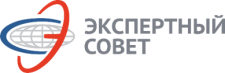 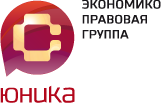 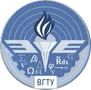 Эксперт Ассоциации «СРОО «Экспертный совет» 
             Минаева Ирина Ивановна
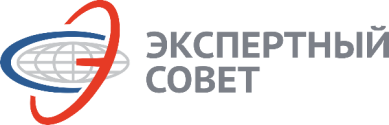 Задача №1 (5.2.5)
Условие задачи: 
Рассчитать стоимость объекта оценки. Иф аналога 60%, Иф объекта оценки 40%, стоимость аналога 100 т.р. 
Решение:
Ответ:  
Стоимость объекта оценки 150 тыс.руб.
Эксперт Ассоциации «СРОО «Экспертный совет» 
             Минаева Ирина Ивановна
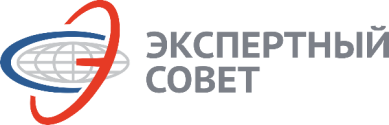 Задача №2 (5.2.20)
Условие:
Рыночная стоимость аналога с износом 40% составляет 100 000 руб. Определить поправочный коэффициент для объекта оценки с износом 60%.
Решение:


Ответ:
Поправочный коэффициент  для объекта оценки составит 0,667.
Эксперт Ассоциации «СРОО «Экспертный совет» 
             Минаева Ирина Ивановна
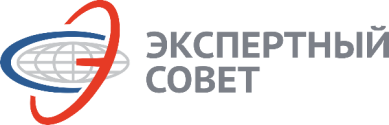 Задача №3 (5.2.6)
Условие задачи: 
Затраты на воспроизводство – 400 000 рублей. Эффективный возраст                      – 7 лет, Остаточный срок службы – 5 лет. Функциональное устаревание – 30%. Определить рыночную стоимость.
Решение:
Эксперт Ассоциации «СРОО «Экспертный совет» 
             Минаева Ирина Ивановна
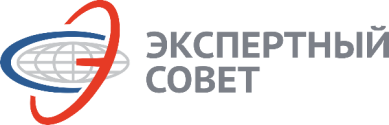 Задача №3 (5.2.6)
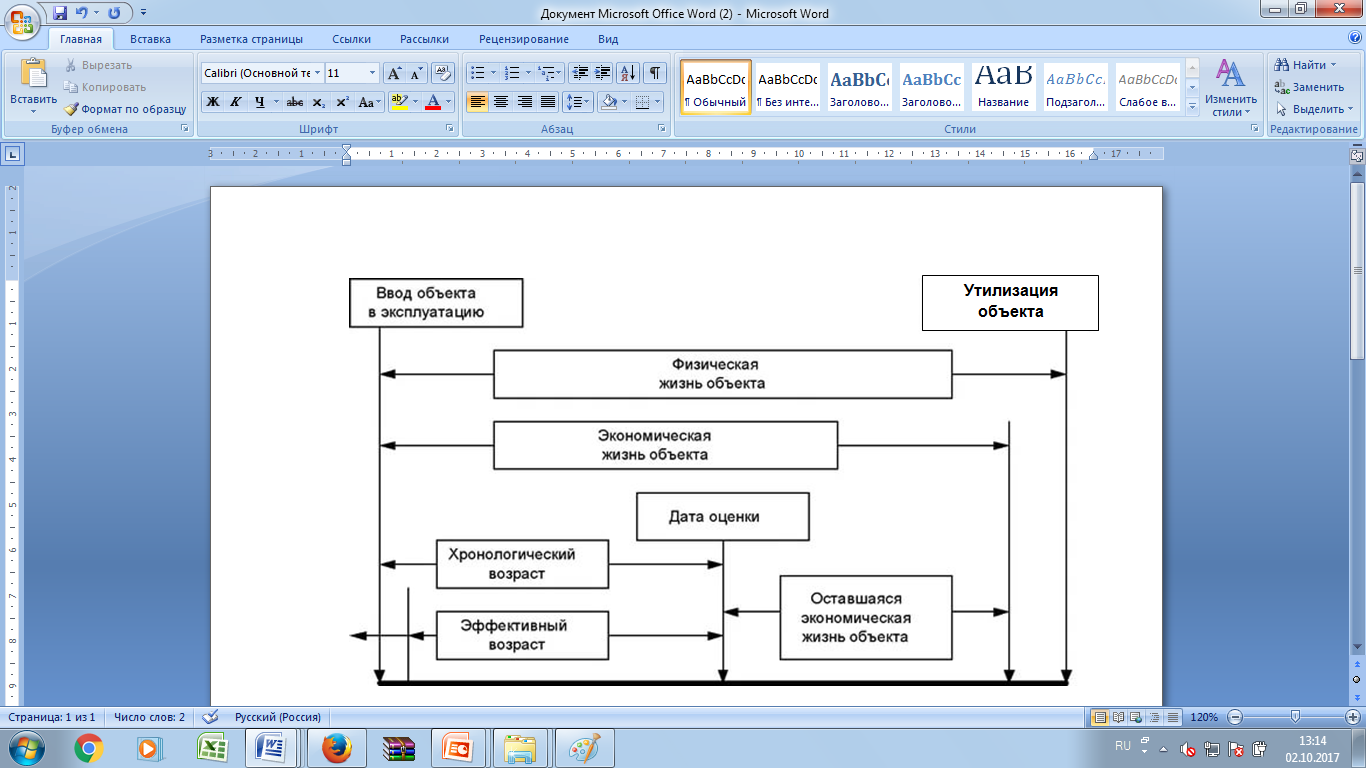 Эксперт Ассоциации «СРОО «Экспертный совет» 
             Минаева Ирина Ивановна
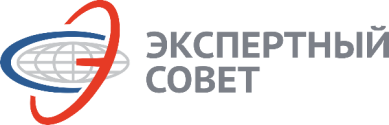 Задача №3 (5.2.6)
Решение:
1)

2)
Ответ:  
Рыночная стоимость объекта оценки 117,6 тыс.руб.
Эксперт Ассоциации «СРОО «Экспертный совет» 
             Минаева Ирина Ивановна
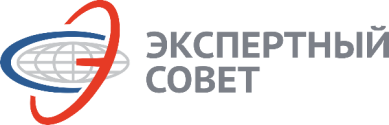 Задача №4
Условие:
Объект построен в 2009 г., введён в эксплуатацию в 2010 г. Нормативный срок службы 25 лет. Экспертами определено, что остаточный срок службы равен 15. Определить физический износ. 
Решение:
Ответ:
Физический износ составляет 40%.
Эксперт Ассоциации «СРОО «Экспертный совет» 
             Минаева Ирина Ивановна
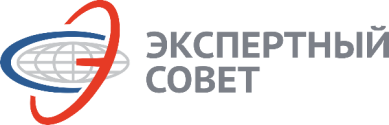 Задача №5 (5.2.8)
Условие задачи: 
Необходимо определить рыночную стоимость четырехдвигательного самолета. Исходные данные для оценки:
- стоимость аналога составляет 25 млн. руб.;
- скидка на торг составляет 10%;
- аналог имеет наработку двигателей равную половине требуемых межремонтных ресурсов;
- двигатели объекта оценки имеют налет 14 000 часов;
- межремонтный налет часов до капитального ремонта составляет 18 000 часов;
- стоимость ремонта двигателя – 2,5 млн. руб. по остальным характеристикам и наработке ресурсов объект оценки и аналог идентичны.
Эксперт Ассоциации «СРОО «Экспертный совет» 
             Минаева Ирина Ивановна
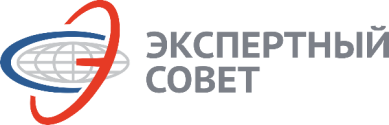 Задача №5 (5.2.8)
Решение:



1)




2)
Эксперт Ассоциации «СРОО «Экспертный совет» 
             Минаева Ирина Ивановна
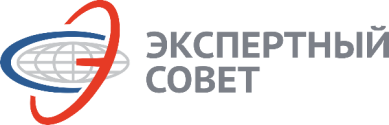 Задача №5 (5.2.8)
Решение:
3) Корректировка на торг


 4) Корректировка на разницу в износах двигателей:



5)
Ответ:  
Рыночная стоимость четырехдвигательного самолета 19,74 млн.руб.
Эксперт Ассоциации «СРОО «Экспертный совет» 
             Минаева Ирина Ивановна
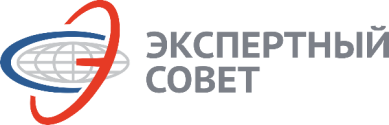 Задача №6 (5.2.10)
Условие:
Определить физический износ, если известно, что:
-возраст - 12 лет;
- нормативный срок службы- 15 лет;
- 3 года назад износ определили в 30%;
износ начисляется линейно.
Решение:
1)


2)

3)

Ответ:
Физический износ составит 50%.
Эксперт Ассоциации «СРОО «Экспертный совет» 
             Минаева Ирина Ивановна
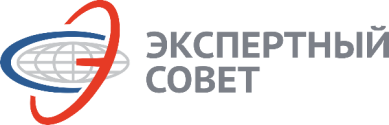 Задача №7 (5.2.12)
Условие:
Оценщик методом индексации первоначальной стоимости определил затраты на воспроизводство без учета износов в размере 20 млн.руб. Нормативный срок службы линии 20 лет. Хронологический возраст 6 лет. Эффективный возраст 8 лет. В ходе анализа Оценщик выявил, что новые аналогичные линии сейчас продаются по 19 000 000 руб., кроме того, они выполнены по новым технологиям из-за чего их производительность на 5% выше. В рамках доходного подхода к оценке рыночная стоимость всех операционных активов предприятия определена в размере 2 млрд.руб. По затратному подходу к оценке рыночная стоимость всех специализированных операционных активов составляет 2,5 млрд.руб. Рыночная стоимость неспециализированных операционных активов составляет 150 млн.руб. Рыночная стоимость неоперационных активов 50 млн.руб. Определить рыночную стоимость линии.
Эксперт Ассоциации «СРОО «Экспертный совет» 
             Минаева Ирина Ивановна
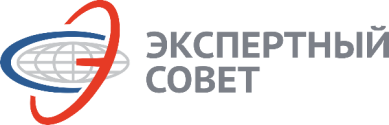 Задача №7 (5.2.12)
Решение:



1)


2)


3)


4)

Ответ: 
Рыночная стоимость линии 8 млн. руб.
Эксперт Ассоциации «СРОО «Экспертный совет» 
             Минаева Ирина Ивановна
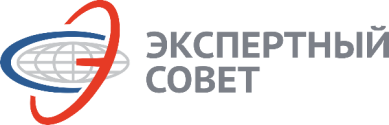 Задача №8
Условие:
На дату оценки стоимость реактора объемом 10 м3 составляет 100 000 руб. Объемом 17,5 м3 - 150 000 руб. Затраты на доставку и монтаж 40% от стоимости нового. Ускоренная доставка 20 000 руб. Стоимость срочного оформления 10% от стоимости нового. Возраст оцениваемого реактора 13 лет. Срок службы 30 лет. Оставшийся срок службы по данным технических экспертов 20 лет. Функциональное и внешнее устаревание принять равным 0%. Определить стоимость смонтрированного реактора объемом 15 м3
Решение:
1)



2)
Эксперт Ассоциации «СРОО «Экспертный совет» 
             Минаева Ирина Ивановна
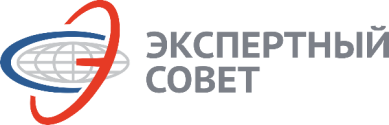 Задача №8
Решение:
3)
Ответ:
Стоимость смонтированного реактора 125,2 тыс. руб.
Эксперт Ассоциации «СРОО «Экспертный совет» 
             Минаева Ирина Ивановна
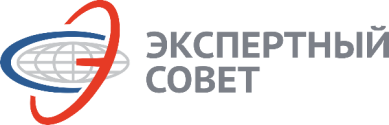 Задача №9 (5.2.14)
Условие:
Определить сравнительным подходом рыночную стоимость буксира, мощностью Р 1500. Износ у объекта оценки 70%, стоимость нового- 30 000 000 рублей. Оценщик анализом рынка со всеми корректировками на отличие определил, что 1 квт стоит 5 000 рублей.
Решение:

Ответ:
Рыночная стоимость буксира 7,5 млн. руб.
Эксперт Ассоциации «СРОО «Экспертный совет» 
             Минаева Ирина Ивановна
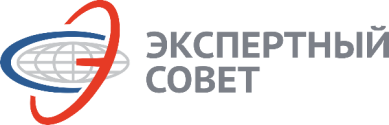 Задача №10 (аналог 5.2.9)
Условие:
Определить рыночную стоимость несмонтированного емкостного оборудования без НДС по состоянию на июнь 2016 г. по приведённым аналогам. Характеристики оцениваемого объекта: 
- 1990 года выпуска;
- в хорошем состоянии;
- из углеродистой стали;
- массой 8 т;
- произведен в России.
Указанные далее аналоги считать равноценными. Аналоги демонтированы, продаются со склада. Величиной прочих затрат в целях данной задачи пренебречь.
Эксперт Ассоциации «СРОО «Экспертный совет» 
             Минаева Ирина Ивановна
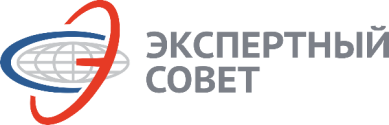 Задача №10 (аналог 5.2.9)
Условие:
Найденные предложения на рынке:
Эксперт Ассоциации «СРОО «Экспертный совет» 
             Минаева Ирина Ивановна
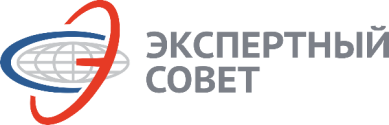 Задача №10 (аналог 5.2.9)
Условие:
Корректировка на регион производства
Корректировки на состояние
Корректировки на материал
Корректировки на период выпуска
Эксперт Ассоциации «СРОО «Экспертный совет» 
             Минаева Ирина Ивановна
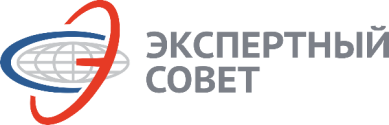 Задача №10 (аналог 5.2.9)
Решение:
Эксперт Ассоциации «СРОО «Экспертный совет» 
             Минаева Ирина Ивановна
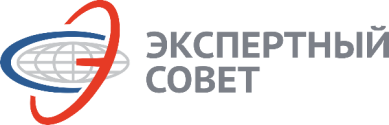 Задача №10 (аналог 5.2.9)
Решение:
Эксперт Ассоциации «СРОО «Экспертный совет» 
             Минаева Ирина Ивановна
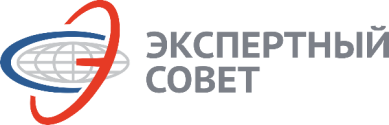 Задача №10 (аналог 5.2.9)
Решение:




     

 
Расчет коэффициента торможения:
Ответ:
Рыночная стоимость несмонтированного  емкостного оборудования 409 тыс.руб.  без НДС
Эксперт Ассоциации «СРОО «Экспертный совет» 
             Минаева Ирина Ивановна
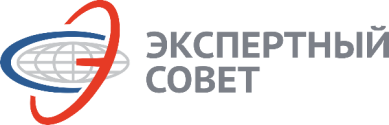 Задача №11 (5.2.21)
Условие:
Определить рыночную стоимость токарного станка мощностью 30 кВт, если аналог при мощности 35 кВт стоит 100 000 руб.
Известны величины коэффициентов торможения:
- для металлорежущих станков по размерам заготовки – 0,7;
- для металлорежущих станков по мощности – 0,8;
- для общепромышленного оборудования – 0,6.
Решение:


Ответ:
Рыночная  стоимость токарного станка 88,4 тыс. руб.
Эксперт Ассоциации «СРОО «Экспертный совет» 
             Минаева Ирина Ивановна
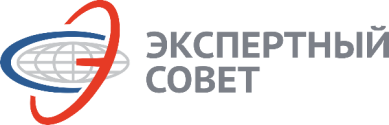 Задача №12 (5.2.11)
Условие:
Оборудование может приносить прибыль 1 500 000. Расходы на обслуживание 15% вне зависимости от загруженности, недозагруженность 10%. Расходы (не помню какие скорее всего переменные) 800 000, ставка капитализации 15 %. Норма возврата 10 %. Рассчитать стоимость. 
Решение:
1)

2)

3)

Ответ:
Стоимость оборудования составляет 2,17 млн.
Эксперт Ассоциации «СРОО «Экспертный совет» 
             Минаева Ирина Ивановна
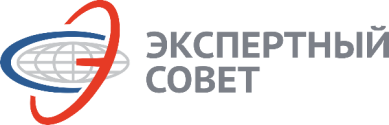 Задача №13 (5.2.18)
Условие:
Определить рыночную стоимость производственной линии методом капитализации доходов с использованием следующей информации. Потенциальный валовой доход от использования производственной линии составляет 100 000 руб. в год. Коэффициент недоиспользования равен 10%. Нормативный срок службы – 25 лет, согласно оценкам специалистов, оставшийся срок эксплуатации составляет 20 лет. Операционные затраты составляют 15% от потенциального валового дохода. Ставка дисконтирования составляет 20%. По окончании срока полезного использования объект будет продан по цене, равной действительному валовому доходу начального года. Предполагается линейный возврат капитала. Результат округлить до целых тысяч.
Эксперт Ассоциации «СРОО «Экспертный совет» 
             Минаева Ирина Ивановна
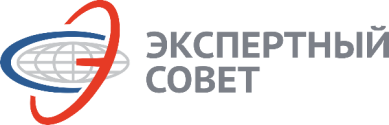 Задача №13 (5.2.18)
Решение:




1)

2)


3)


Ответ:
Рыночная  стоимость производственной линии 302 тыс. руб.
Эксперт Ассоциации «СРОО «Экспертный совет» 
             Минаева Ирина Ивановна
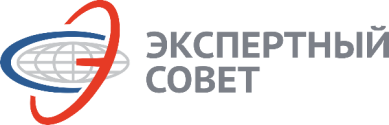 Задача №14
Условие:
Объект оценки - американский легковой автомобиль с пробегом 30 000 км и возрастом 2 года. Ближайший аналог -  американский легковой автомобиль с пробегом 25 000 км и аналогичном возрастом.
Стоимость нового автомобиля равна 1 000 тыс. руб.
Физический износ рассчитывается по формуле Иф = 1- exp(-ɷ). 
Зависимость ɷ для расчета износа для легковых автомобилей американского производства: ɷ = 0,055*В + 0,003*П, 
а для автомобилей азиатского производства: 
ɷ = 0,065*В + 0,0032*П, 
где П - пробег, в тыс. км, а В - возраст транспортного средства в годах.
Определите абсолютную поправку к цене объекта-аналога в тыс. руб., если использовать методику оценки остаточной стоимости транспортных средств с учетом технического состояния.
Эксперт Ассоциации «СРОО «Экспертный совет» 
             Минаева Ирина Ивановна
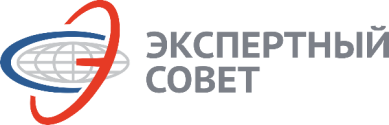 Задача №14
Решение:
ɷ = 0,055*В + 0,003*П
1) ɷоо = 0,055*2 + 0,003*30=0,2
    ɷоа = 0,055*2 + 0,003*25=0,185

Иф = 1- exp(-ɷ)
2) Ифоо = 1- exp(-0,2)=0,1813
    Ифоа = 1- exp(-0,185)=0,1689

3)K=(0,1689-0,1813)×1000=-12,4 тыс. руб.

Ответ:
Абсолютная поправка к цене объекта-аналога -12,4 тыс. руб.
Эксперт Ассоциации «СРОО «Экспертный совет» 
             Минаева Ирина Ивановна
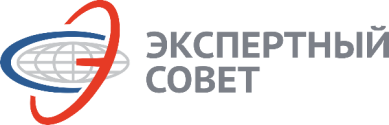 Задача №15 (5.2.13)
Условие:
Определить оставшийся срок службы горнопроходческой линии. Начало эксплуатации - апрель 2012, дата определения оставшегося срока службы –  январь 2015. Годовая норма выработки 1 045 000 тн. Оставшийся объем запасов 3,4 млн.тн. Линия смонтирована под данную выработку, по истечению добычи ее демонтируют.

Решение:
1,045 тн. – 1 год
3,4 тн. – х лет
х=3,4/1,045=3,25 года или 3 года 3 месяца (0,25=3/12)

Ответ:
Оставшийся срок службы горнопроходческой линии 3 года 3 месяца
Эксперт Ассоциации «СРОО «Экспертный совет» 
             Минаева Ирина Ивановна
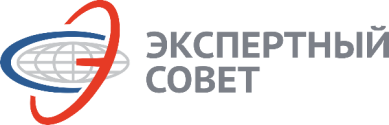 Задача №16 (5.2.16)
Условие:
Определить рыночную стоимость станка в г. Самаре с учетом НДС. Станок был приобретен в Германии за 350 000 евро. Индекс цен на аналогичное оборудование в еврозоне за период с 01.01.1999 по 10.02.2004 составил 1,54, а в период с 10.01.1999 по 15.10.2016 – 2,12.Поставка произведена на условиях DDP (включает таможенное оформление, доставку и монтаж). Дата поставки – 10.02.2004. Дата оценки – 15.10.2016.Таможенная пошлина составляет 10%. Затраты на доставку и монтаж составляют 20%. Курс евро на 10.02.2004 составлял 35,10 руб./евро, а на 15.10.2016 – 70,18 руб./евро.
Решение:


Ответ:
Рыночная  стоимость станка в г. Самаре составит 3,9 млн. руб. с НДС
Эксперт Ассоциации «СРОО «Экспертный совет» 
             Минаева Ирина Ивановна
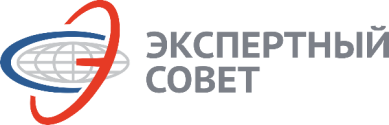 Задача №17 (5.2.17)
Условие:
Оборудование произведено в России и вывезено за границу. Там оно стоит 140 000 долл. США с учетом вывозной пошлины. Потом его опять ввезли в Россию. Вывозная пошлина 18%, ввозная 12%. НДС не облагается. Какова стоимость в условиях России.
Решение:


Ответ:
Рыночная  стоимость оборудования в условиях России                                 118 644 долл. США
Эксперт Ассоциации «СРОО «Экспертный совет» 
             Минаева Ирина Ивановна
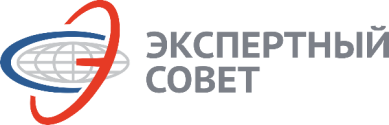 Задача №18 (тест РОО)
Условие:
Требуется определить коэффициент физического износа электрогенератора, если известно, что вследствие эксплуатации его КПД снизился с 90 % до                75 %. Показатель степени влияния КПД на стоимость равен 0,8.
Решение:
Ответ:
Коэффициент физического износа электрогенератора составляет 13,5%.
Эксперт Ассоциации «СРОО «Экспертный совет» 
             Минаева Ирина Ивановна
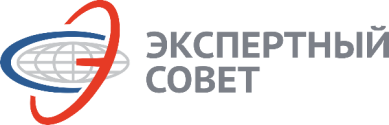 Задача №19 (тест РОО)
Условие:
Станок в новом состоянии стоит 150 000 руб. Определить износ станка через 7 лет после ввода в эксплуатацию, если планируется, что через 10 лет его остаточная стоимость составит 10 тыс. руб. Через 5 лет проводится плановый капитальный ремонт станка стоимостью 27 000 руб.
Решение:
1)

2)

3)
Ответ:
Износ станка через 7 лет после ввода в эксплуатацию составляет 60%.
Эксперт Ассоциации «СРОО «Экспертный совет» 
             Минаева Ирина Ивановна
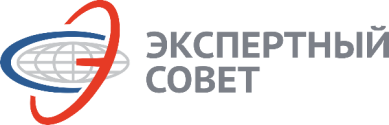 Задача №20 (тест РЖД)
Условие:
Нормативный срок использование оборудования 20 лет. Межремонтный цикл 5 лет. Восстановление утраченной стоимости после каждого ремонта 40 %. Определить величину износа оборудования к концу третьего межремонтного цикла перед  проведением ремонтных работ.
Решение:
1) Физический износ к концу межремонтного цикла:



2) Физический износ после проведение ремонтных работ  к концу третьего межремонтного цикла:
Ответ:
Величина износа оборудования к концу третьего межремонтного цикла перед проведением ремонта составит 55%.
Эксперт Ассоциации «СРОО «Экспертный совет» 
             Минаева Ирина Ивановна
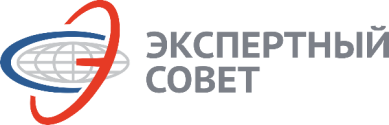 Задача №21 (тест РЖД)
Условие:
Оценивается производственная линия. Возраст производственной линии              4 года, она в хорошем состоянии и соответствует современным стандартам. Однако в последние года на данном сегменте рынка значительно возросла конкуренция. В результате владелец  использует оцениваемую производственную линию только на 70%. Стоимость воспроизводства данной линии составляет 500 000 у.е. Физический износ производственной линии составляет 20%. Фактор масштаба определен в размере
Решение:
1)

2)
Ответ:
Стоимость  производственной линии 301 тыс. руб.
Эксперт Ассоциации «СРОО «Экспертный совет» 
             Минаева Ирина Ивановна
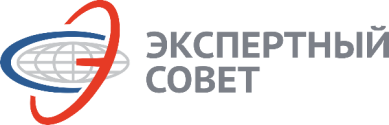 Задача №22 (тест РЖД)
Условие:
Определить стоимость нового производственного модуля. Полная восстановительная стоимость аналогичного модуля 200 000 руб. Годовой объем продукции аналогичного модуля на 15% превышает годовой объем продукции оцениваемого модуля. Годовые операционные расходы оцениваемого модуля составляют 1 200 000 руб., годовые операционные расходы аналогичного модуля  составляют 1 375 000 руб. Срок службы оцениваемого и аналогичного модуля 5 лет. Ставка дохода составляет для оцениваемого и аналогичного модуля составляет 20 % годовых. Безрисковая процентная ставка составляет 8% годовых. Возврат капитала осуществляется по методу Инвуда.
Эксперт Ассоциации «СРОО «Экспертный совет» 
             Минаева Ирина Ивановна
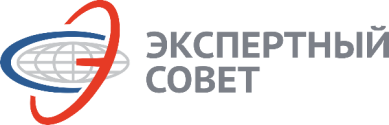 Задача №22 (тест РЖД)
Решение:
1)


2)

3)

4)

5)

6)
Ответ:
Стоимость нового производственного модуля 161 тыс. руб.
Эксперт Ассоциации «СРОО «Экспертный совет» 
             Минаева Ирина Ивановна
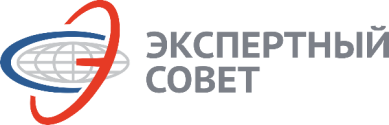 Задача №23 (тест РЖД)
Условие:
Стоимость нового  производственного модуля составляет 100 000 руб. Величина чистого операционного дохода от эксплуатации модуля составляет 30 000 рублей в год. После истечения срока службы производственный модуль полностью обесценивается. Ставка дохода составляет 20 % годовых. Определить срок службы производственного модуля, если возврат капитала осуществляется по методу Инвуда.
Решение: 

1)

2)
Ответ:
Срок службы производственного модуля составляет 6 лет
Эксперт Ассоциации «СРОО «Экспертный совет» 
             Минаева Ирина Ивановна
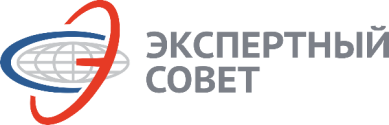 Задача №24 (тест РЖД)
Условие:
Для приобретения автомобиля необходимо накопить 15 000 у.е. Уровень текущего дохода позволяет откладывать на депозитный счет банка 350 у.е.            в месяц. Банк выплачивает 8% годовых с ежемесячным начислением процентов. Через какое время можно накопить необходимую сумму на депозитном счету?
Решение:
Ответ:
Необходимую сумму на депозитном счету можно накопить за 38 месяцев
Эксперт Ассоциации «СРОО «Экспертный совет» 
             Минаева Ирина Ивановна
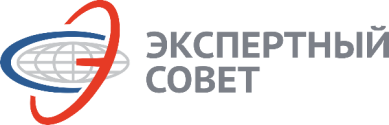 Задача №25 (тест РЖД)
Условие:
Владелец технологической линии знает, что через 5 лет потребуется замена одного из агрегатов технологической линии. В момент замены цена нового агрегата будет составлять 300 000 у.е. Сколько должен положить владелец технологической линии на депозитный счет сегодня, что бы при 8% годовых при ежеквартальном начислении процентов через 5 лет накопить сумму, необходимую для покупки нового агрегата.
Решение:
Ответ:
Владелец технологической линии должен положить на депозитный счет сегодня 202 тыс. руб.
Эксперт Ассоциации «СРОО «Экспертный совет» 
             Минаева Ирина Ивановна
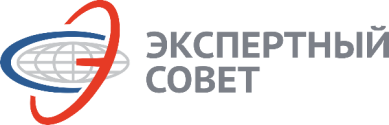 Задача №26 (тест РЖД)
Условие:
Предприятие приобретает оборудование по лизингу стоимостью                           10 000 000 руб. Срок лизинга 8 лет. Годовая процентная ставка (с учетом комиссионных) 20 % годовых с начислением процентов раз в полгода. Выплата платежей по лизингу производится равными суммами 2 раза в год. Рассчитать сумму платежей по лизингу.
Решение:
Ответ:
Сумма платежей по лизингу составит 1 278  тыс. руб.
Эксперт Ассоциации «СРОО «Экспертный совет» 
             Минаева Ирина Ивановна
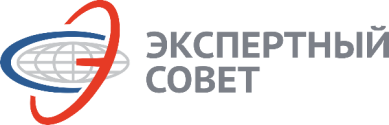 Задача №27 (тест РЖД)
Условие:
Определить стоимость нового  дорожного катка с массой 12 000 кг и шириной полосы 1,6 м, если цена дорожного катка с массой 6 000 кг  и шириной полосы 1,0 м, в месте оценки составляет 10 000 у.е. Коэффициент торможения цены для дорожных катков составляет 0,89. При определении функциональной (конструктивно-технической) характеристики масса катка в тоннах учитывается на 100%, а ширина полосы в метрах учитывается на 61%
Решение:
Ответ:
Стоимость катка составит 18, 2 тыс. руб.
Успехов вам на экзамене!
Ни пуха ни пера!!!
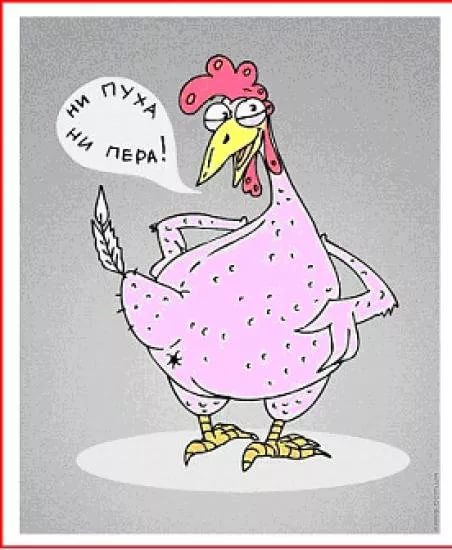